Blogs
Rumors of Their Demise Have Been Greatly Exaggerated.
R.I.P. The Blog, 1997-2013
Instead of blogging, people are posting to tumblr, tweeting, pinning things to their board, posting to reddit, snapchatting, updating facebook statuses, instagramming, and publishing on medium. In 1997, wired teens created online diaries, and in 2004 the blog was king. Today, teens are about as likely to start a blog (over instagramming or snapchatting) as they are to buy a music CD. Blogs are for 40-somethings with kids.
Kottke.org, 2014
I refuse to let social media take everything.
Those shapeless, formless platforms haven’t earned it and don’t deserve it.
When I log into Facebook, I see Facebook. When I visit your blog, I see you.
karigee.com
But First.
Some History
Blogging History
http://blogs.shu.edu/tomstest/64540-2/
Imagine you're Rene Descartes, data scientist at Facebook in charge of saying true things. Problem is, your only input is what people say, and everybody lies.
You've built Facebook into the world's largest integrated content distribution machine, and convincing people of things that aren't true is where the money is.
How will you synthesize a truthful news feed about the world from the reports of people who are as likely to be trying to deceive you as not?
blog.rinesi.com
WordPress Plugins
Easy to add functionality
What Are Plugins?
Directories of code, styles and images that you can install
When activated, the functionality is automatically triggered at the right time and in the right places
They can add features in any area of work:
Dashboard
Front-end
New widgets
Security
Examples include:
Connections to other services (authentication, social media, RSS)
User management and roles
New kinds of content
Where Are They?
On your Dashboard->Plugins page
We’ve selected good options for many categories
Is there’s something we missed? 
http://www.wordpress.org/plugins
Social Icons
Access Press Social Icons
Create your own set
Customizable colors and spacing
Places the set after the posts
Not many choices for locations
AddToAny Share Buttons
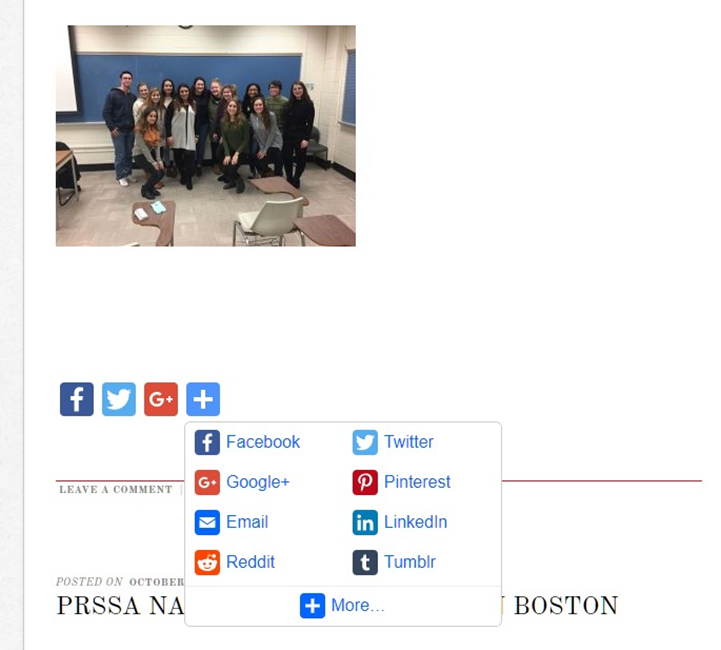 Choose your services
Custom placement all over your site
Custom icons
Top Pick
Monarch
Fully customizable, including animations, shapes and colors
Multiple placement options, including fixed/floating 
Pages, posts, archive pages, media
Very easy setup
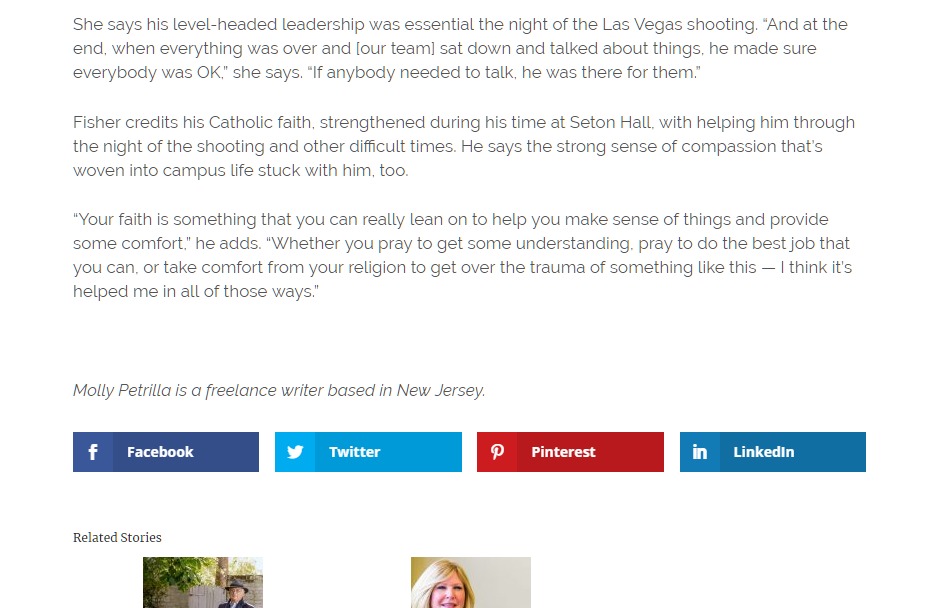 CalendarsList and manage events
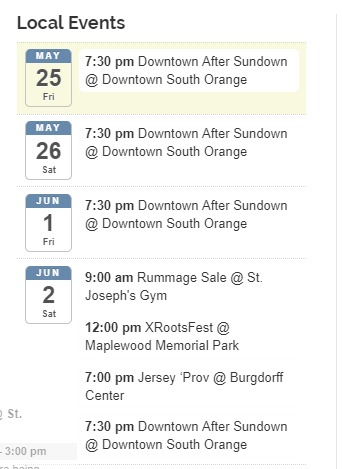 All-In-One Events Calendar
Quick implementation
Widgets, pages, grids, maps
Copy to Google Calendar or Outlook
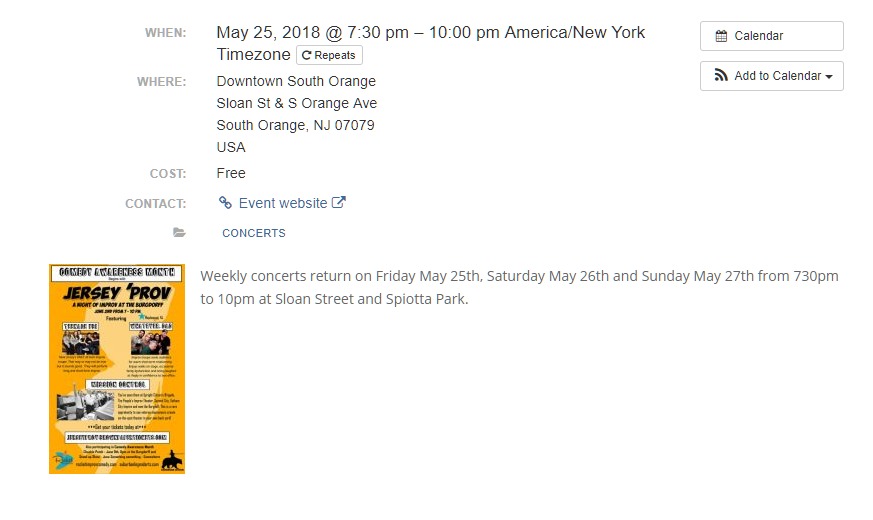 CalendarsList and manage events
Events Made Easy
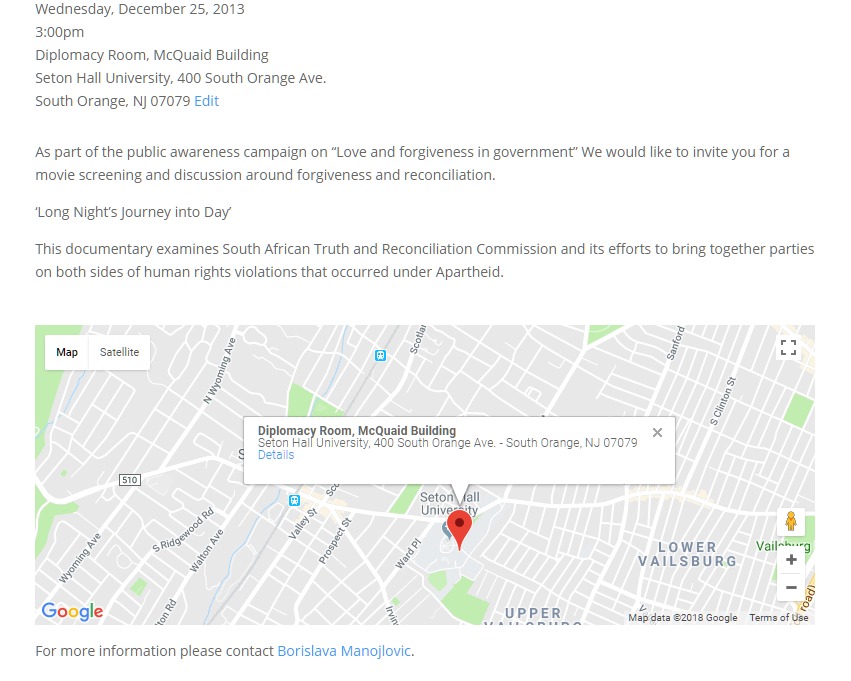 More of a learning curve
Highly customizable with templates and placeholder tags
Handles registrations, follow-ups, attendance … almost anything
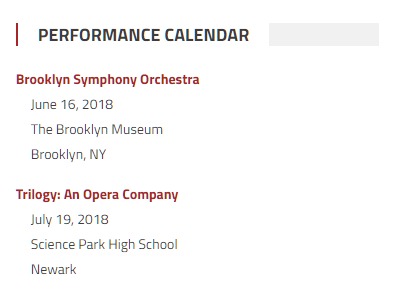 MappingWith Google Maps
WP Geo
Map Press
Slick Google Maps
Combines multiple posts about locations into one common map. Display map or widget.
Simply insert full-featured maps into posts and pages.  WP Google Maps is similar.
Multiple locations per map
Distinct icons
Pop-up information
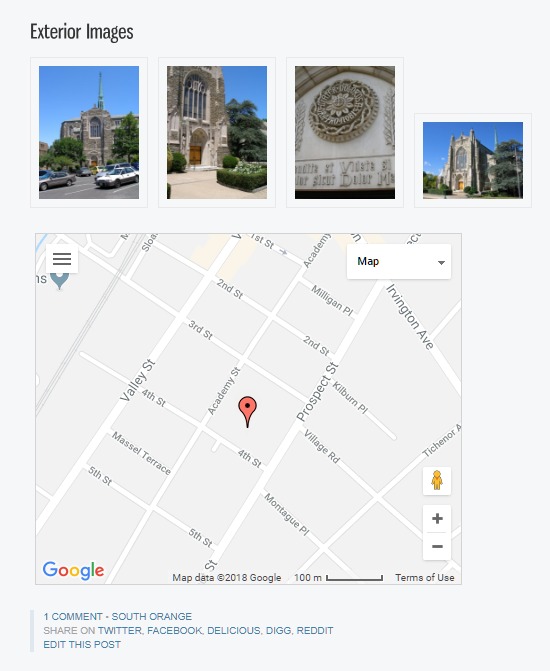 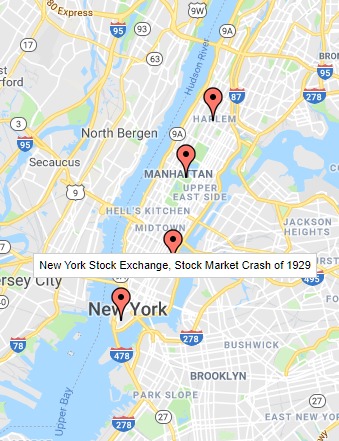 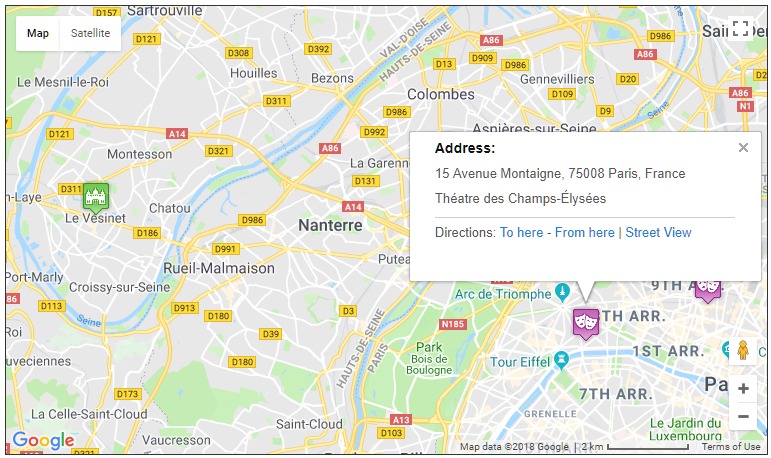 Beginning on June 11, 2018, you’ll need to enable billing with a credit card and have a valid API key for all projects.
Google Maps Platform
But wait a minute…
Alternatives to Google Maps
OpenStreetMap
Leaflet Maps Marker
Others
Wordpress.org/plugins/osm
https://wordpress.org/plugins/leaflet-maps-marker/
“Freemium”
Both support OSM and Bing maps
HTML5 Maps
https://wordpress.org/plugins/html5-maps/
Predefined set of maps
Leaflet Map
https://wordpress.org/plugins/leaflet-map/
OSM and MapQuest
WP Google Maps (not “Map”)
Recently added  Open Layers integration
https://wordpress.org/plugins/wp-google-maps/
PhotosGalleries and tools
Max Galleria
Simple Lightbox
My Eyes Are Up Here
Group photos into galleries. 
Detailed display options with titles, captions, columns, order and more.
Easy to set up. Activate, and it just works.
Click on an image and it shows the full-size version.
Helps ensure cropping of photos includes the key parts.
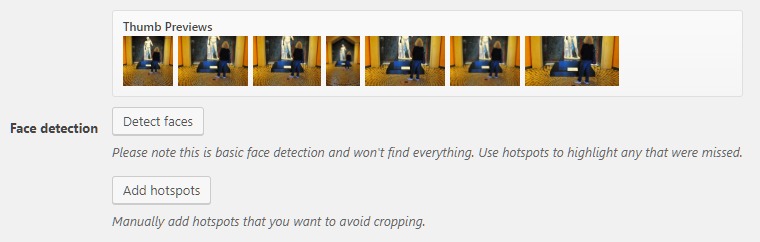 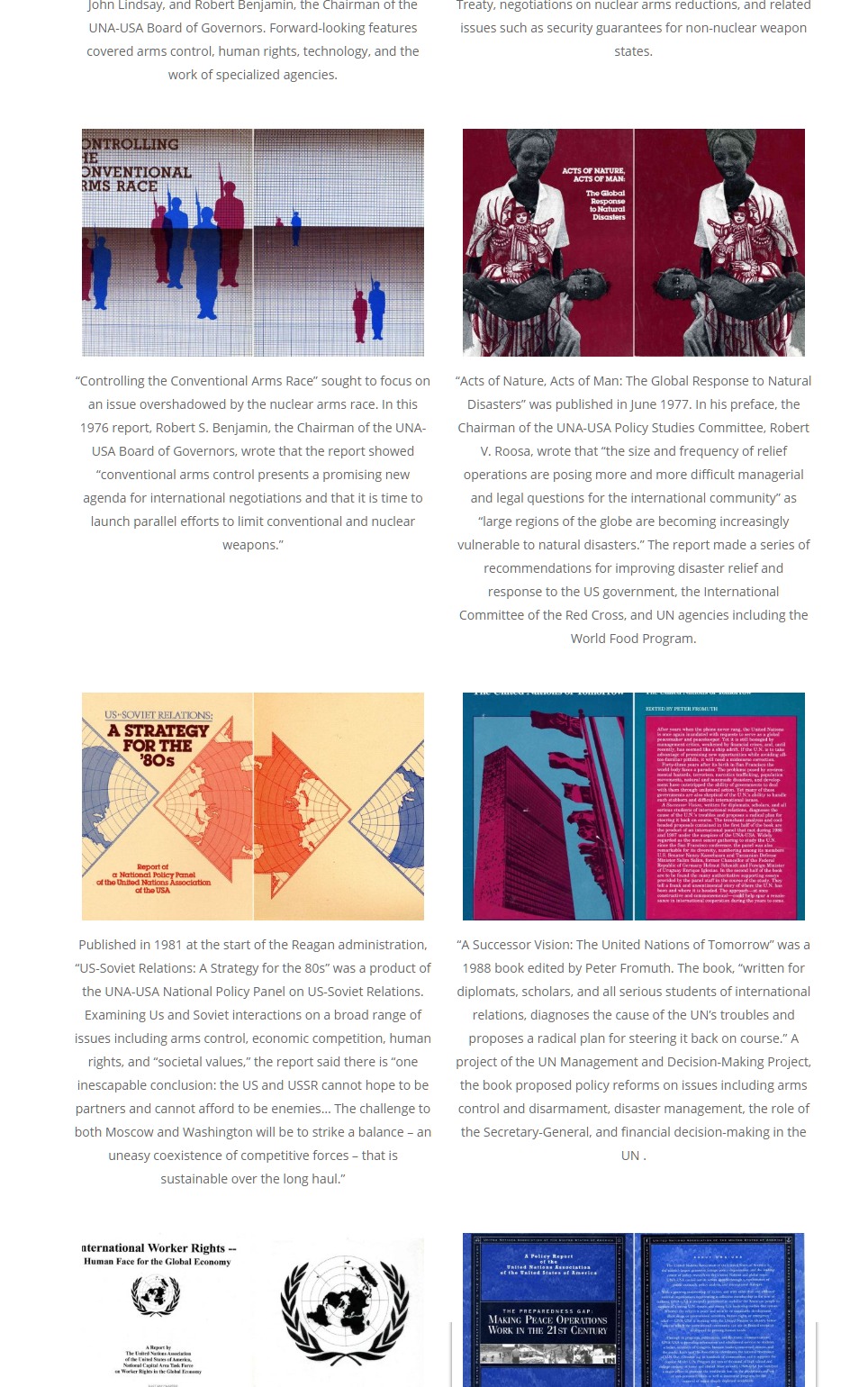 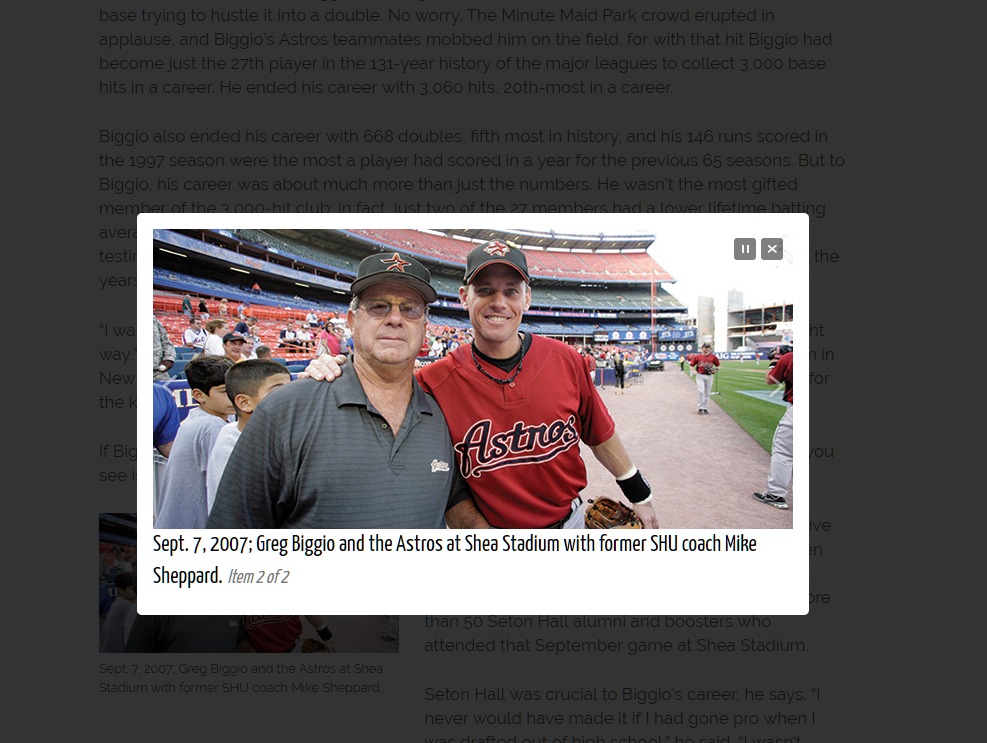 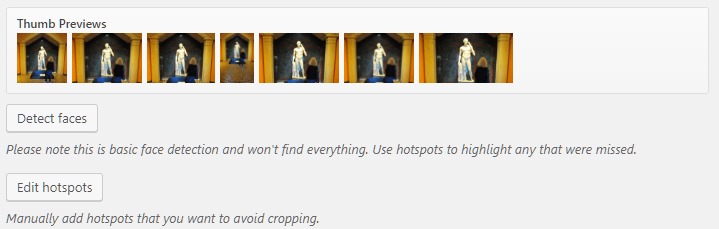 General ScholarshipMake your site more professional
Digital Humanities	Hypothes.is: crowd-source texts
DH Press and Prospect	Full-fledged data visualizations
TimelineJS
Footnoting	Footnotes	Easy Footnotes
Embeds	Google Doc Viewer	Slide Share
Data	Easy Charts	Table Press
Plagiarism Checker
Perfect Pullquotes
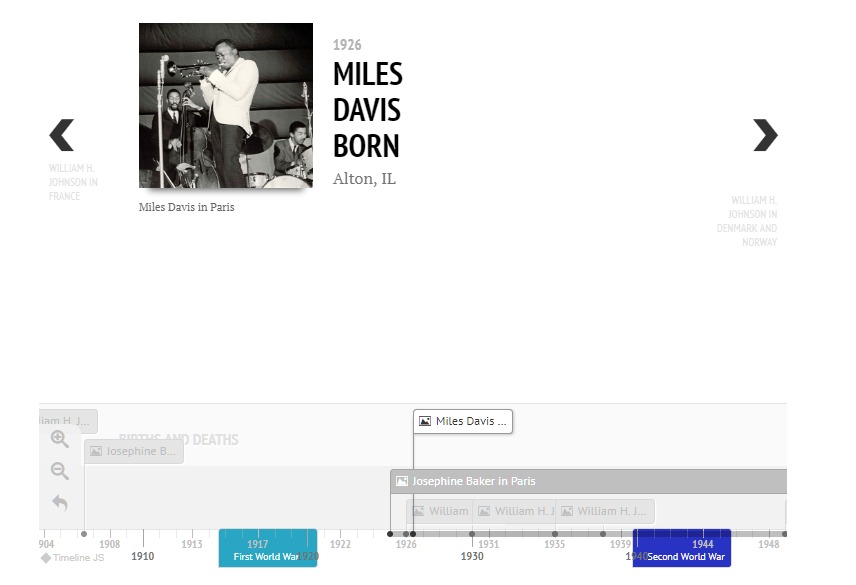 FormsContact Form 7
Very well-supported and widely used.
Any kind of form field – including signatures, date-picker and CAPTCHA
Customizable, multiple mail responses and messages
Can store responses to a database
Easy to set up
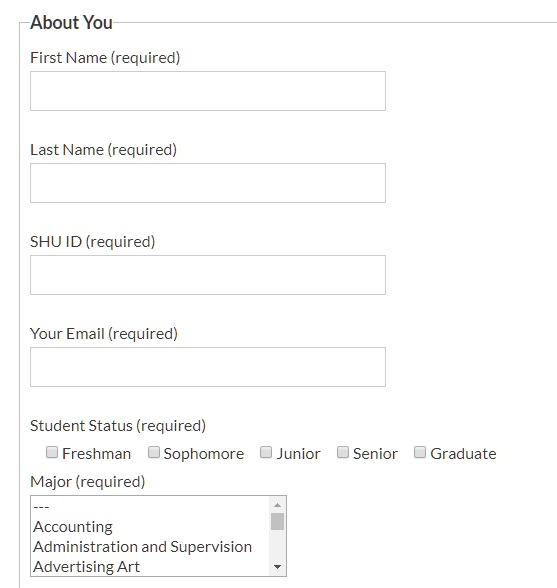 EngagementGet your readers to participate
Comments, of course	Keep after them; always respond somehow
WP-Pro-Quiz
Polldaddy Polls
WP Polls
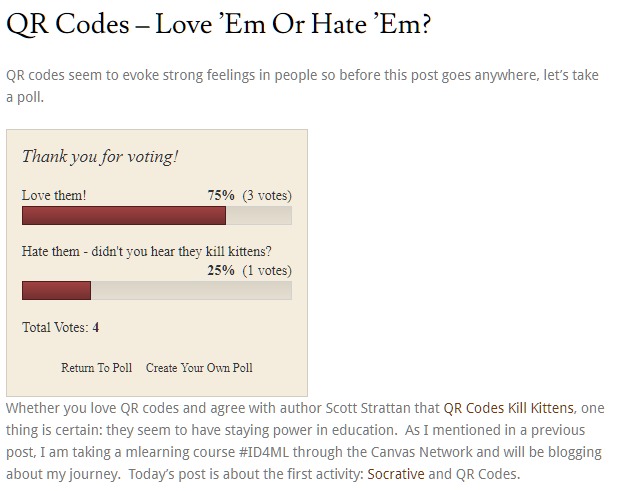 PushShare your content
Mail Poet
Better Notifications
Microblog Poster
Uses APIs for Facebook, Twitter and others.
Takes some configuration
Can post automatically or on-demand
Send beautiful email newsletters to subscribers
Drag-and-drop interface to pull in text and images from your posts and pages
Track numbers of clicks, opens, percentages and by reader.
Full opt-in, opt-out signups
Delivers email automatically when new content goes up
Granular configuration for groups
Mail templates with placeholders
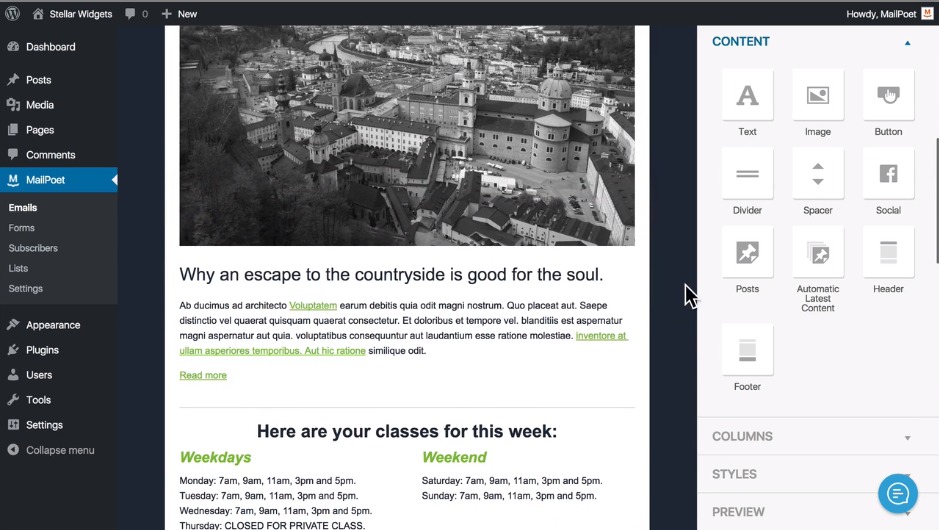 PrivacyControl access to your site
Built-in Passwords
Authenticator
Disable Feeds
Only allows access for accounts with a role on your site.
Lets you password-protect individual posts
A handy companion
Information won’t “leak” through /feed URLs.
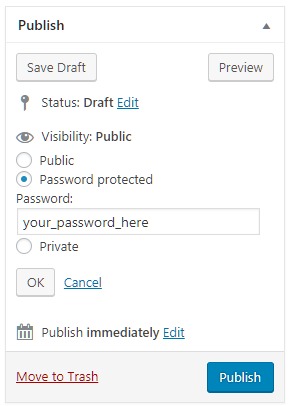 Download Monitor
Restrict access to PDFs and other files
User and download counts and tracking
Build packages of multiple items.
GDPR
Typography
DesignLayouts and Fonts
Use Any Font
Easy Google Fonts
Typekit Fonts
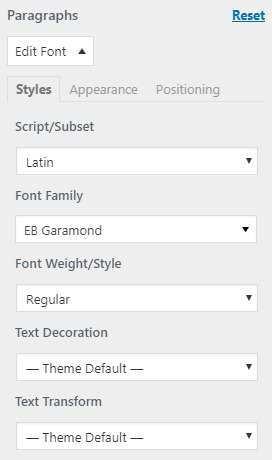 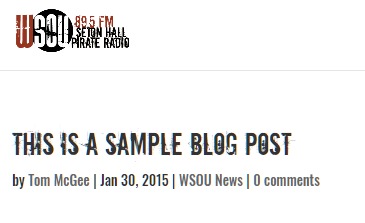 Page Builders
Page Builder by Site Origin	Drag-and-drop from a number	of ready to use blocks
Divi Builder	Like the above, only more  	customization	Enables seamless transition with	popular “Divi” theme
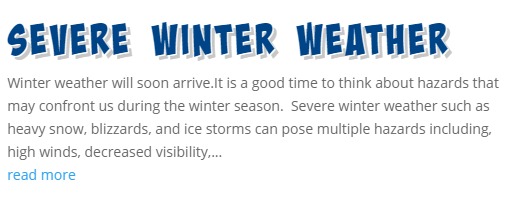 What else is out there?
Is there’s something we missed? 
http://www.wordpress.org/plugins
Commercial plugins 
These cost money
Often a subscription is necessary for updates
Need to be vetted – they’re a vector for infections
WordPress Themes
Form Follows Function
What Are Themes?
Directories of template files, styles and images that you can install
When activated, it replaces your former look-and-feel with a new look. 
They include options, such as header images, colors, fonts
They can make your “blog” into something else:
Magazine
Corporate identity site
Portfolio
Storefront
Resume
Usually most things can be done through the WordPress Customizer
Where Are They?
On your Dashboard->Appearance page
Best Practice: Use the Customizer for a live preview
Pick a theme
Work through the available customizations
Colors
Headers
Fonts
Layouts
Widgets
More…
We’ve selected good options to start
Is there’s something we missed? 
http://www.wordpress.org/themes
Blogging Themes
WordPress’ own Twenty Something themes
Twenty Eleven
Twenty Twelve
Twenty Thirteen
Twenty Fourteen*
Twenty Fifteen
Twenty Sixteen

Great for bloggy diary-style entries. They tend to look like these…
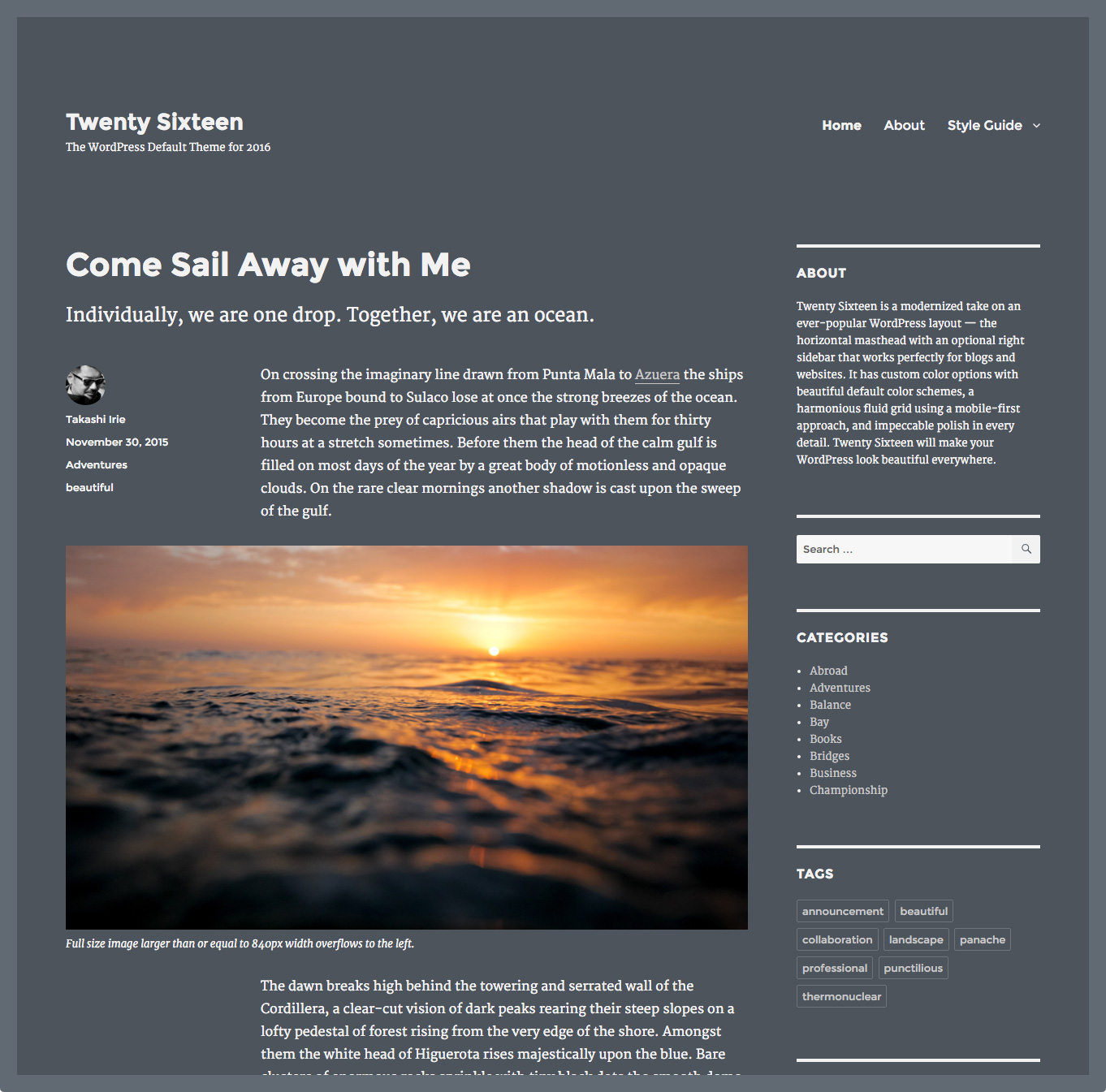 Other Blogging-Style Themes
Boston
Sixty
Others…
Piedmont
Skirmish
Period
ShowcaseThemes
Portfolios
Examples of Work
Photo-heavy blogs
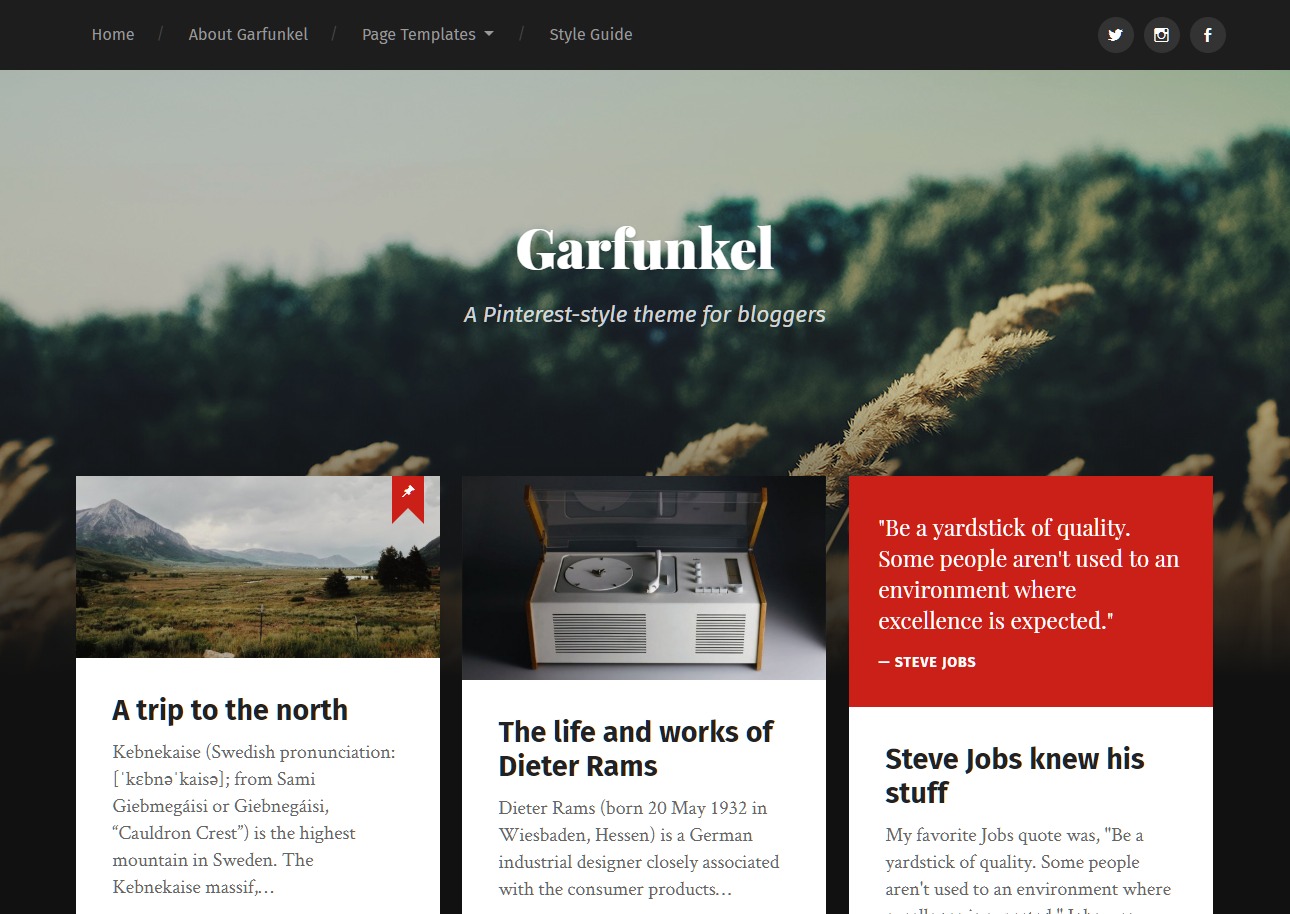 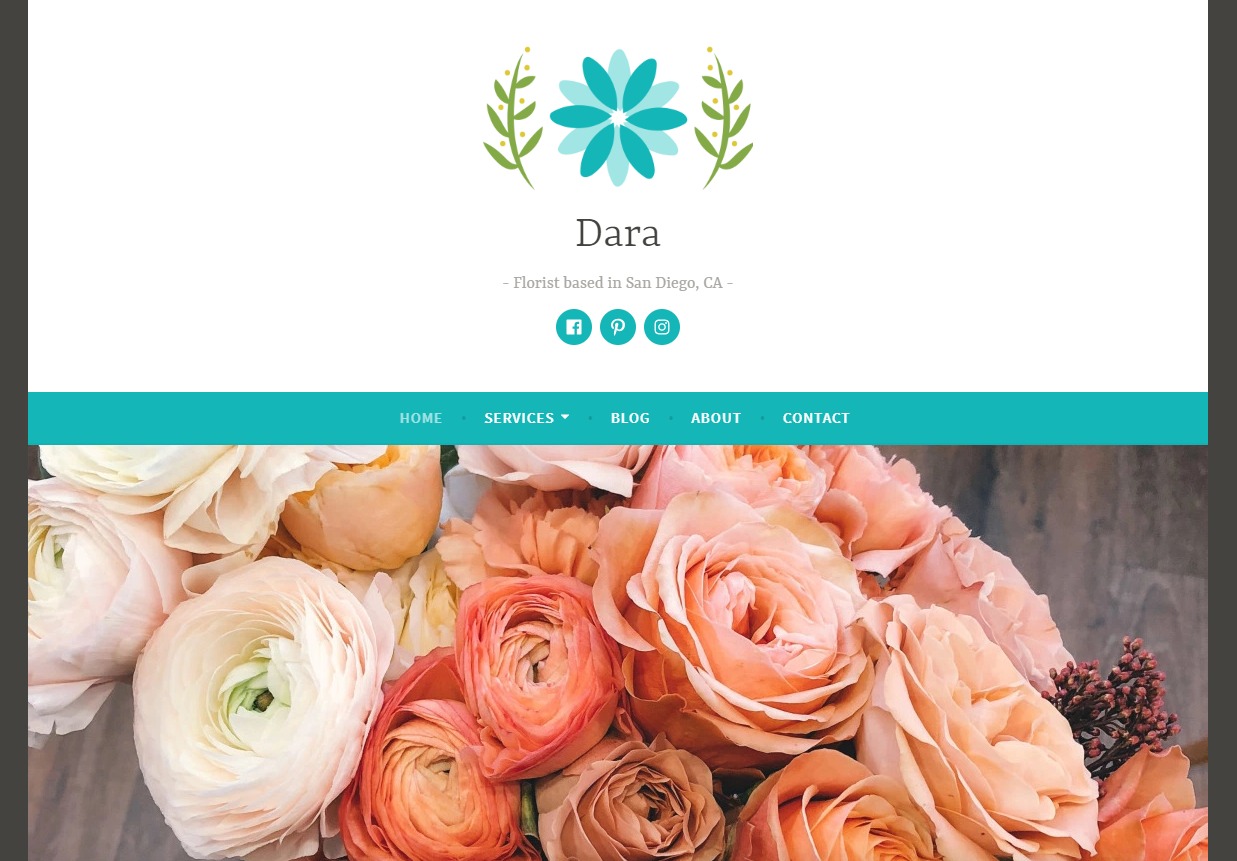 Others…
Kale
Shaken Grid
Freedom
Grid Photography
Digital Humanities/Scholarship
Annotum
Comment Press
DH Press or Prospect
Map View
Flowchart
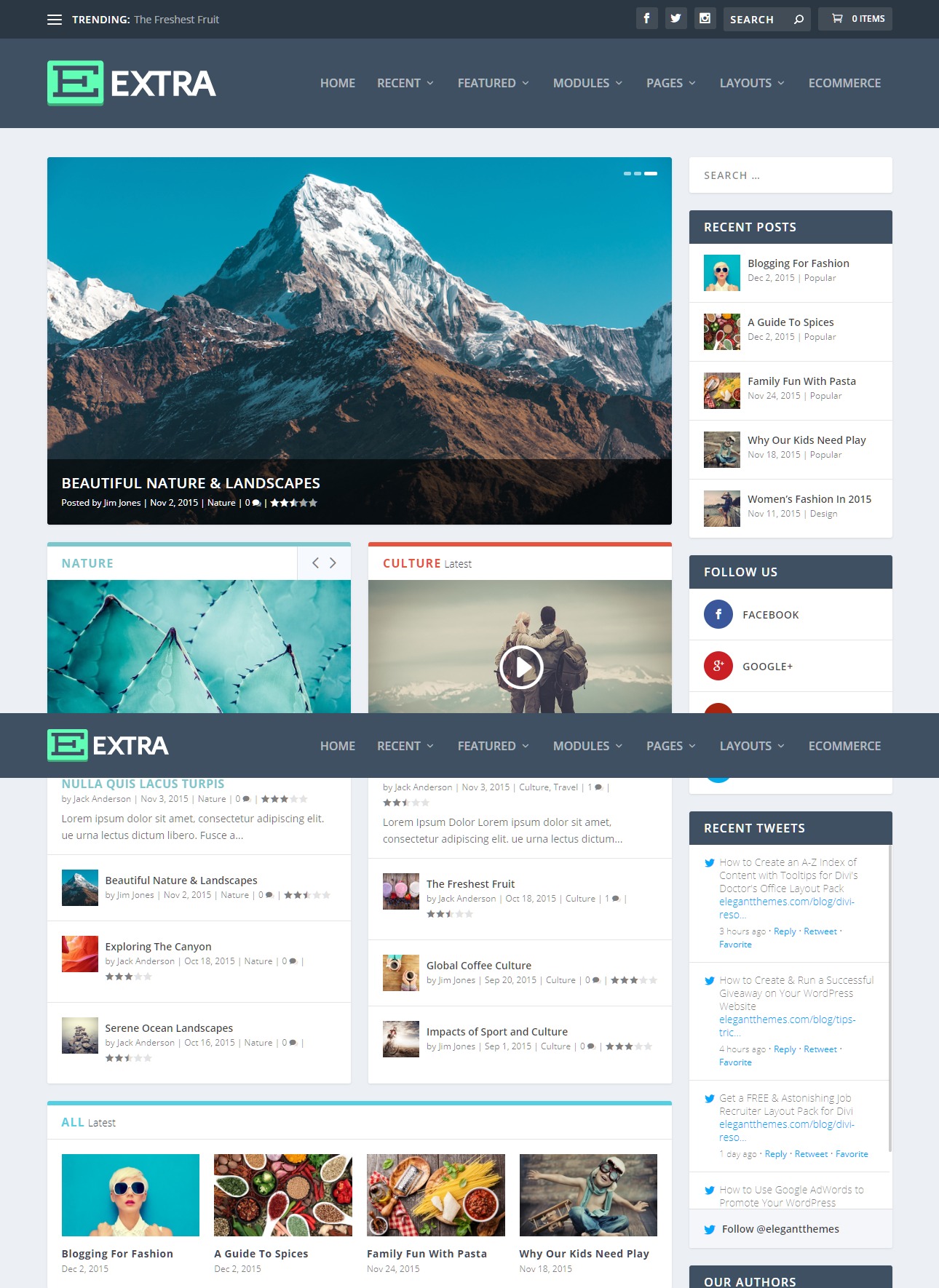 News-y
Magazine Style
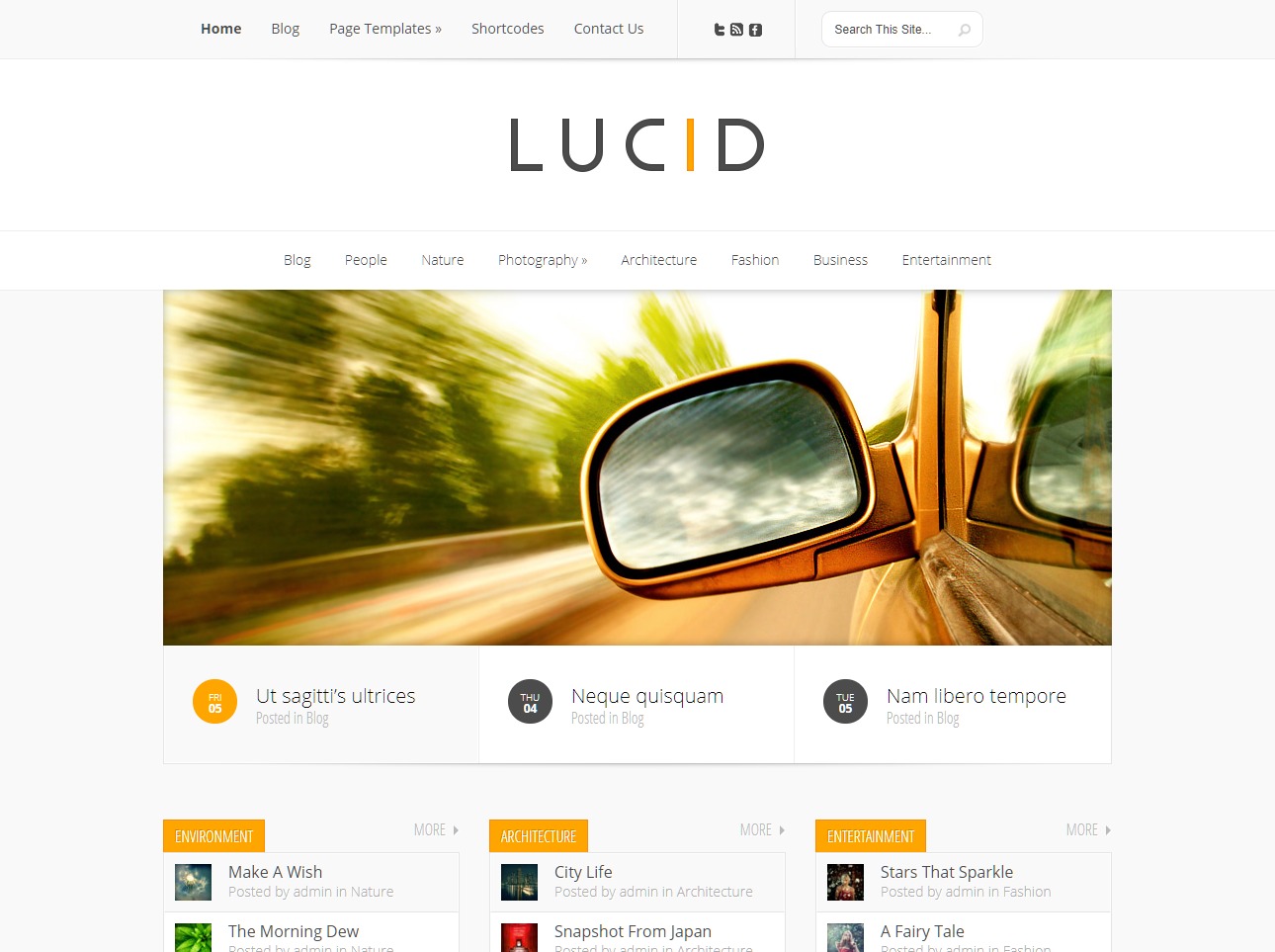 Others…
Access Press
Color Mag
Publishable Mag
Digi News
Twenty Fourteen
VT Grid
Divi
Blogging is most certainly not dead
Social media is as compelling as ever, but people are increasingly souring on the surveillance state Skinner boxes like Facebook and Twitter. Decentralized media like blogs and newsletters are looking better and better these days.
Kottke.org, 2018